Analyse technologiqueLa dissection mécanique
Présentation lors du webinaire de la FGA le 5 décembre 2017
Par Jolyane DamphousseUniversité du Québec à Trois-Rivières, Québec, Canada
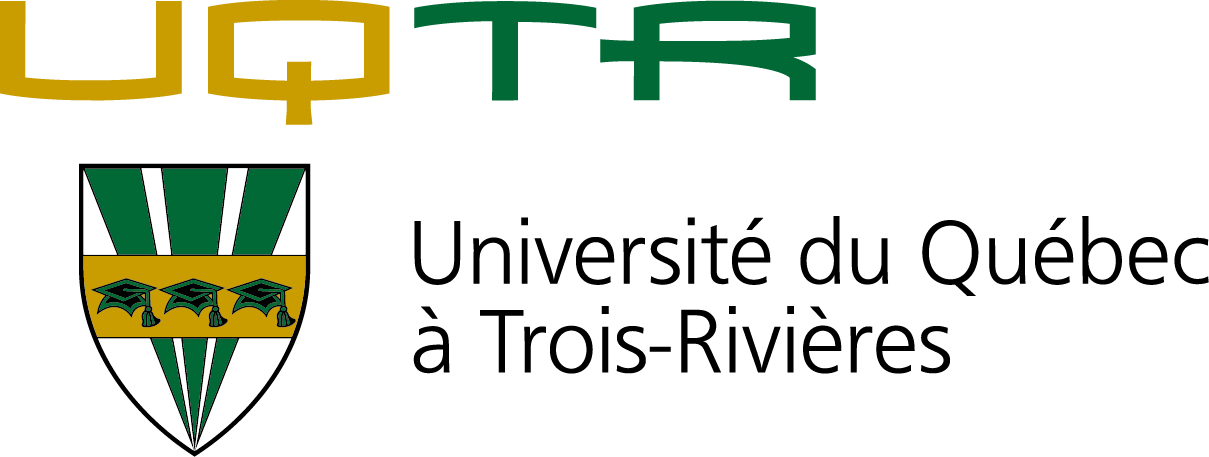 L’analyse technologique
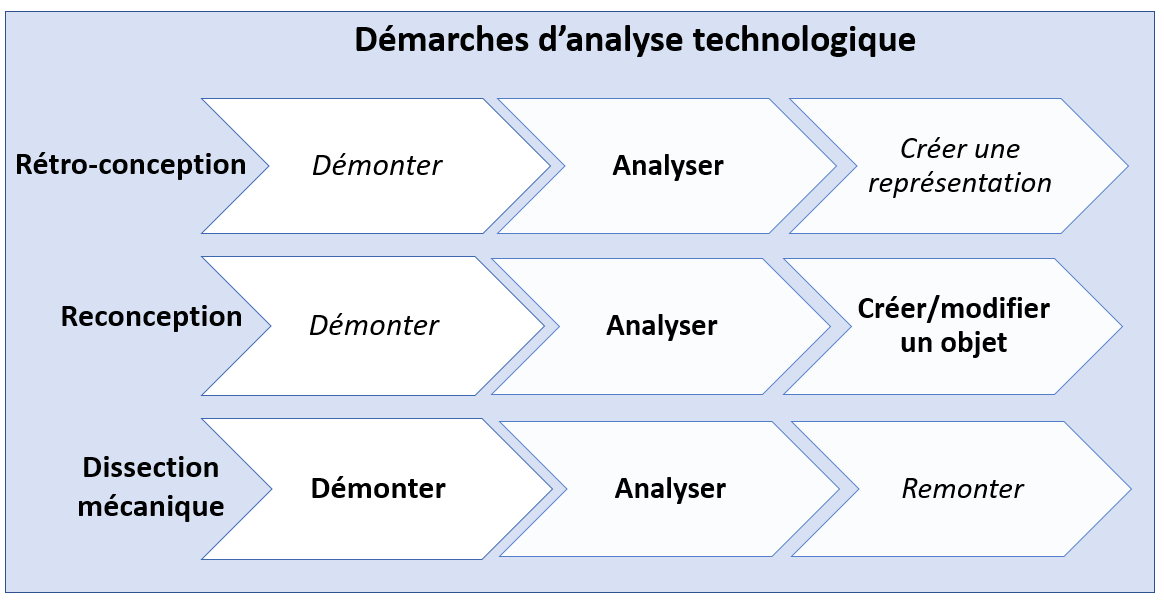 (Damphousse, 2017)
Diffuseur de fragrance automatique
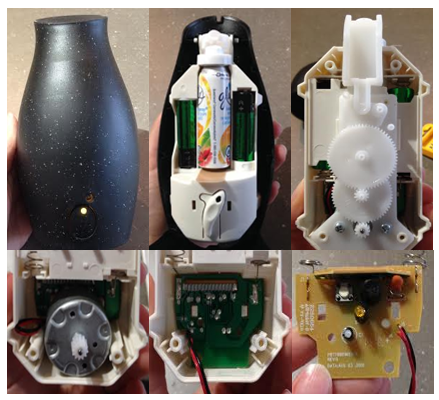 Méthodologie de la recherche
Méthodologie
Étude exploratoire de nature qualitative descriptive. 

12 participants de 4e secondaire provenant de la région de la Mauricie.

Collecte de données en deux étapes.
Méthodologie
Étape 1
Les élèves ont effectué une dissection mécanique hors des activités de classe en équipe de deux personnes. 
Enregistrements audio et vidéo et prises de notes dans un journal de bord.

-------------------------Délai de quelques jours--------------------------

Étape 2
Entrevues semi-dirigées un à un.  
Les élèves ont décrit la démarche qu’ils ont utilisée lors de la DM. 
Les questions de l’entrevue semi-dirigée ont été préparées à la suite de l’analyse sommaire des vidéos et du journal de bord.
[Speaker Notes: Les questions sont préparées]
Résultats de la recherche
Résultats: dissection mécanique séquentielle
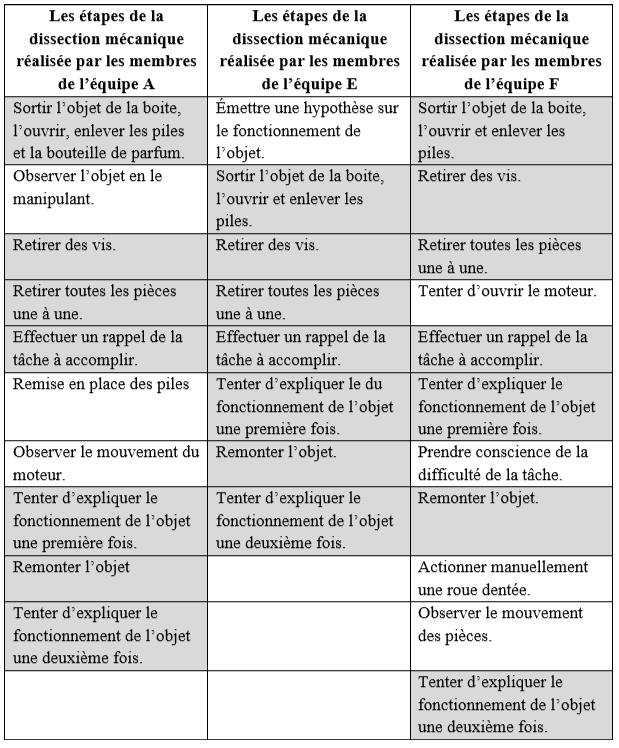 (Damphousse, 2017)
Résultats: dissection mécanique séquentielle
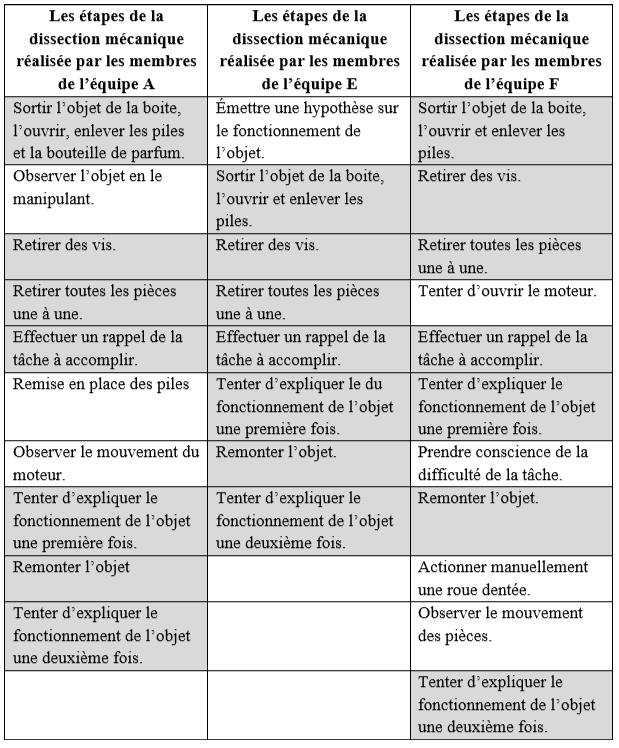 (Damphousse, 2017)
Résultats: dissection mécanique séquentielle
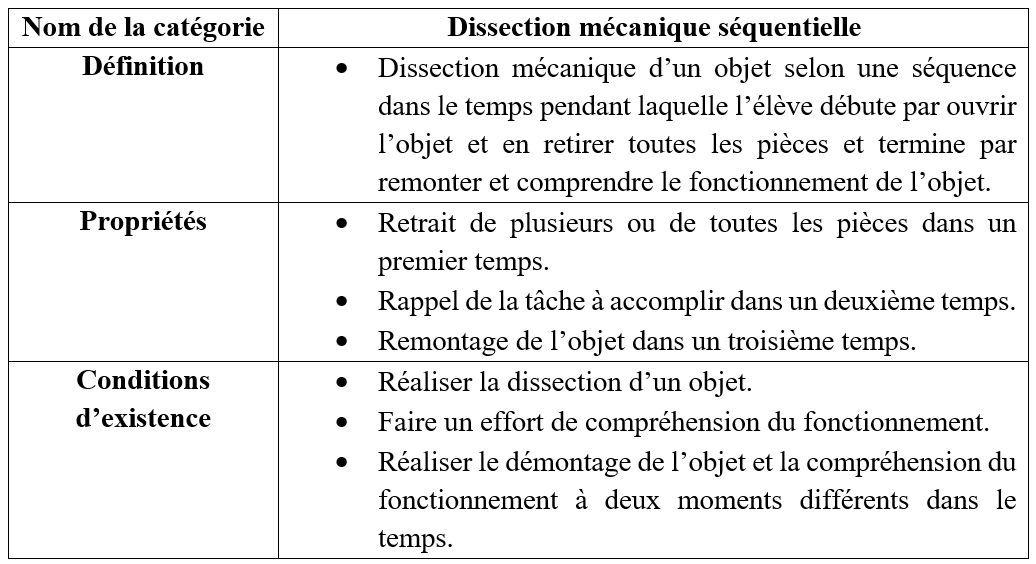 (Damphousse, 2017)
Résultats: dissection mécanique séquentielle
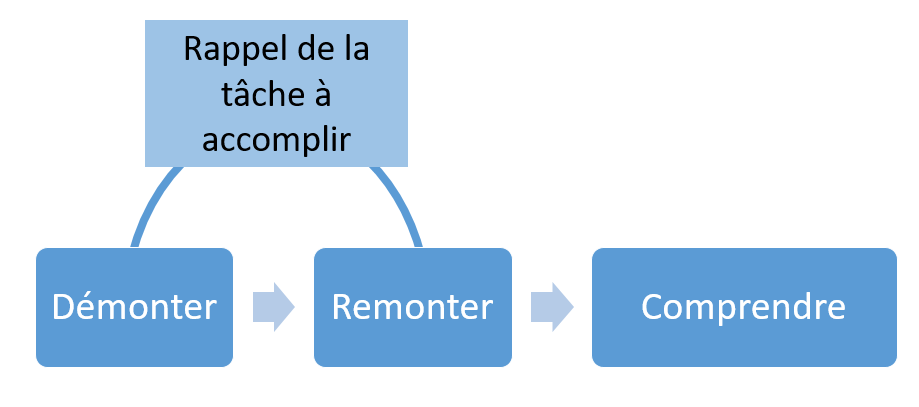 (Damphousse, 2017)
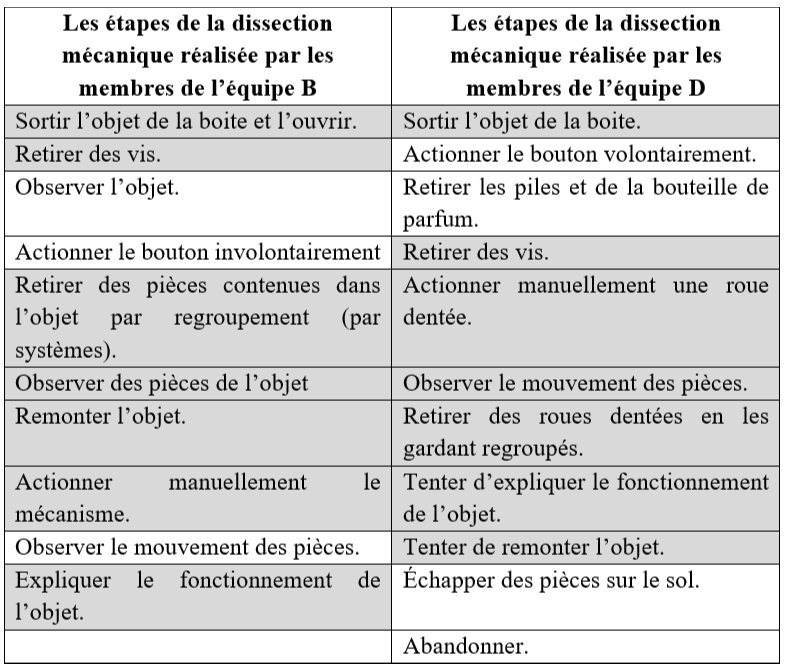 Résultats: dissection 
mécanique par systèmes
(Damphousse, 2017)
[Speaker Notes: M’assurer de bien dire que la compréhension est PAR l’élève]
Résultats: dissection mécanique par systèmes
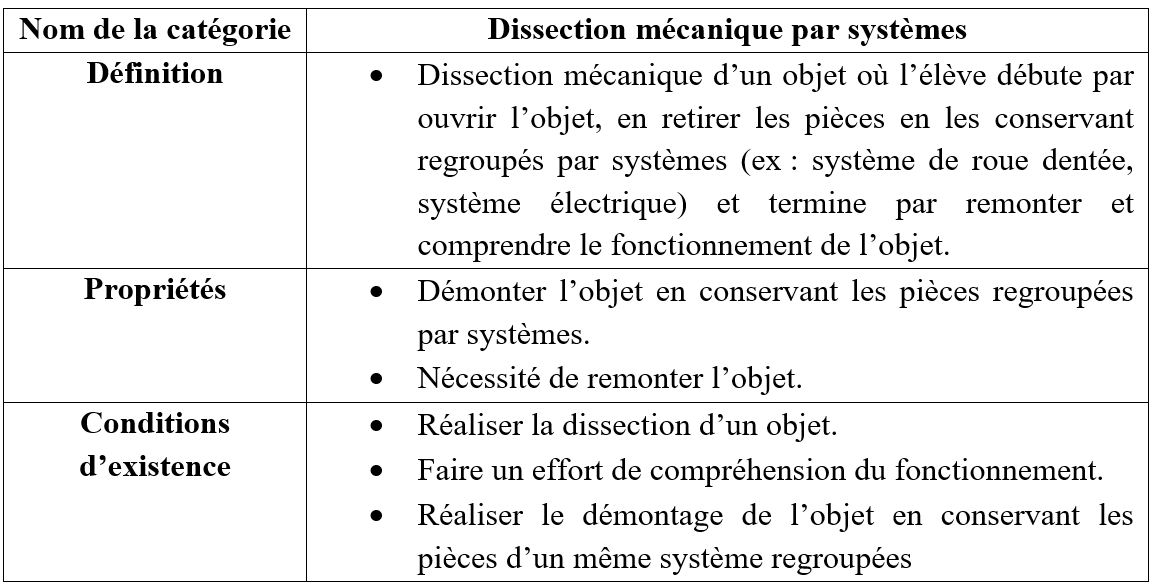 (Damphousse, 2017)
[Speaker Notes: M’assurer de bien dire que la compréhension est PAR l’élève]
Résultats: dissection mécanique par systèmes
(Damphousse, 2017)
[Speaker Notes: M’assurer de bien dire que la compréhension est PAR l’élève]
Résultats: dissection mécanique en spirale
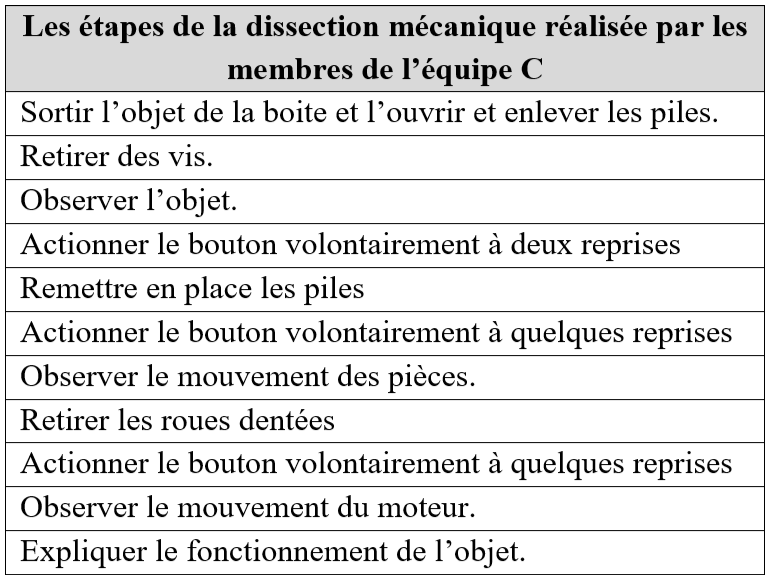 (Damphousse, 2017)
Résultats: dissection mécanique en spirale
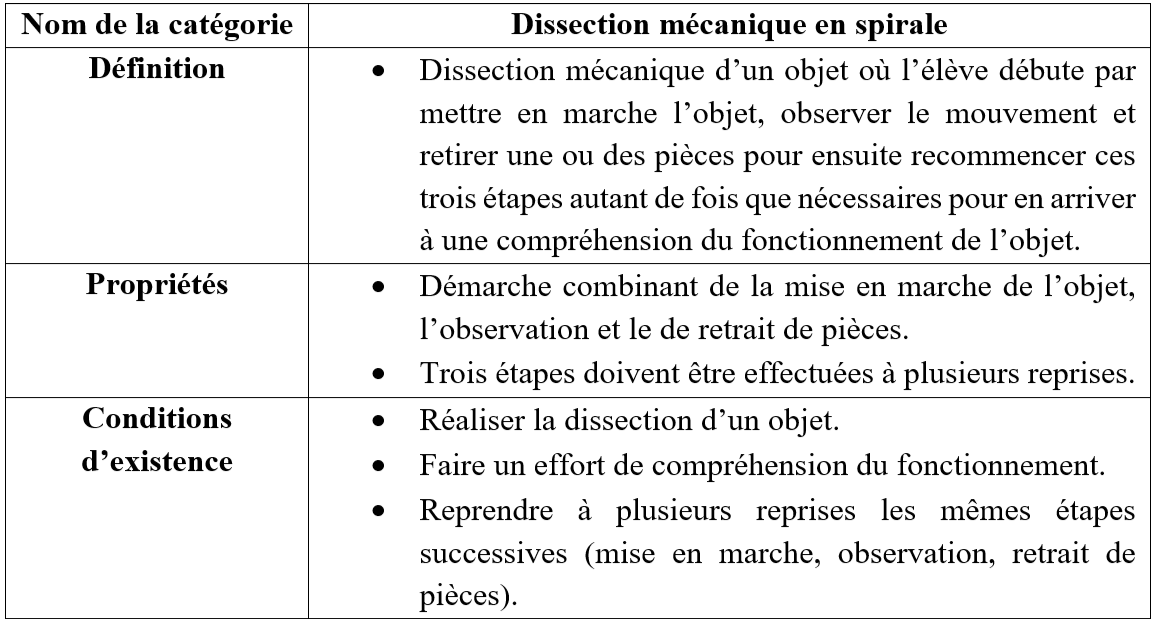 (Damphousse, 2017)
Résultats: dissection mécanique en spirale
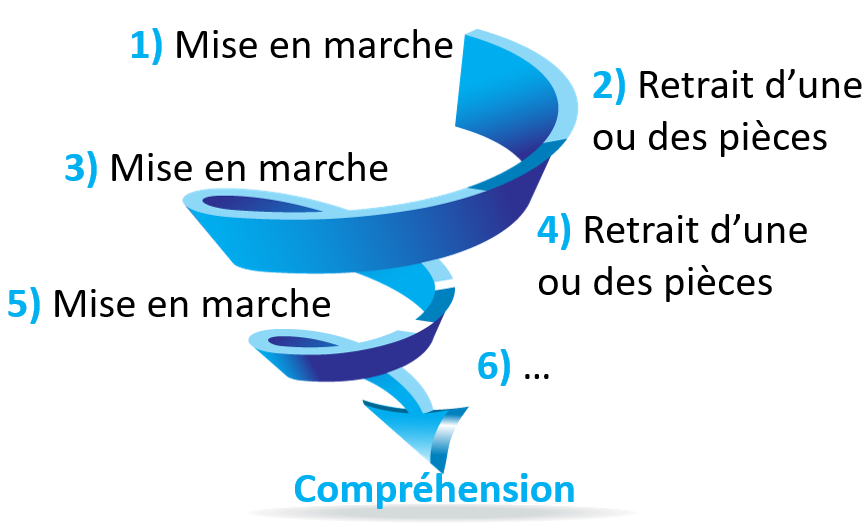 (Damphousse, 2017)
Résultats: les sens
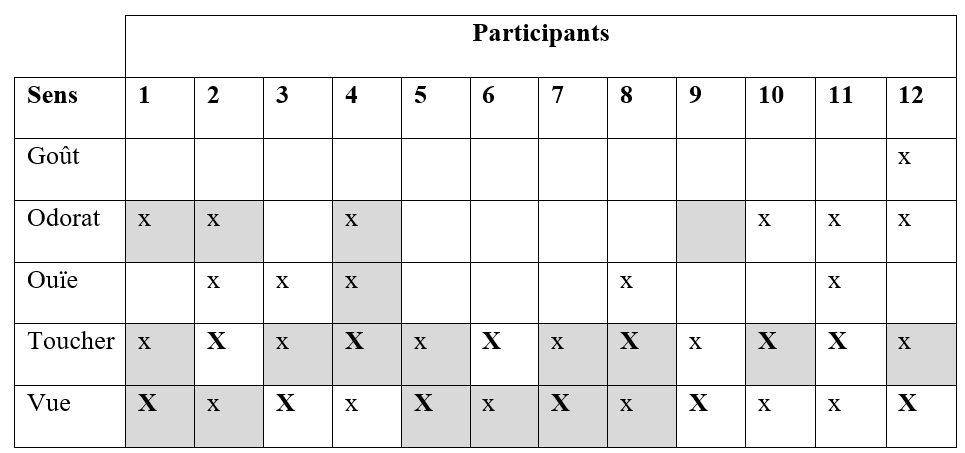 (Damphousse, 2017)
[Speaker Notes: Les « X » majuscules réfèrent au sens qui a été le plus utile pour le participant selon ce qu’il a dit durant l’entrevue semi-dirigée. Les « x » minuscules représentent tous les sens utilisés par les participants selon ce qu’ils ont dit durant l’entrevue semi-dirigée. Les cases en gris réfèrent aux sens dont des indices d’utilisation ont pu être relevés dans l’enregistrement audio-vidéo.]
Recommandations
Recommandations
Dans une optique d’enseignement de méthodes de travail efficace, nous recommandons aux enseignants en S&T de prôner la réalisation d’une dissection mécanique en spirale. 

Nous recommandons d’enseigner la méthode par systèmes lorsque l’objectif pédagogique d’une activité, outre la compréhension du fonctionnement de l’objet, est de prendre conscience de l’importance d’un système dans un objet.
Recommandations
Nous recommandons aux enseignants de S&T de ne pas enseigner la dissection mécanique séquentielle

 Nous recommandons aux enseignants de S&T de choisir un objet au bon niveau pour les élèves.
Recommandations
Nous recommandons aux enseignants d'être prudents lorsqu’ils présentent la dissection mécanique aux élèves.

 Nous recommandons aux enseignants de mettre à la disposition des élèves des objets réels qu’ils peuvent manipuler lorsqu’ils traitent de technologie de type ingénierie en classe.